What is the purpose of history?
Dr Matt Graham						         7/12/2018

m.v.graham@dundee.ac.uk 			            @SAHistoryMatt
Objectives
What is history?

History as a part of who we are

Some of the main purposes of history as an academic subject

Interpretations and problems
The example of history and culture

Case-study: South Africa
What is history?
A basic definition:

History is the study of the collective human past, with a view to explaining how the world has evolved into its present condition
What is history?
A more complex definition:

“History is our knowledge about the past produced by historians, which is established through the production (research, interviews, etc.), the communication of (through books, articles, TV, etc.), and teaching on that topic”

Arthur Marwick
We cannot escape history!
History is all around us! 

Our own individual past
Our history defines us
How can you shape your own future without knowledge of / learning from mistakes in life?

Collective histories 
A family / a community / a sports team, etc.

Nationality 
Our national identity is partially based upon the past
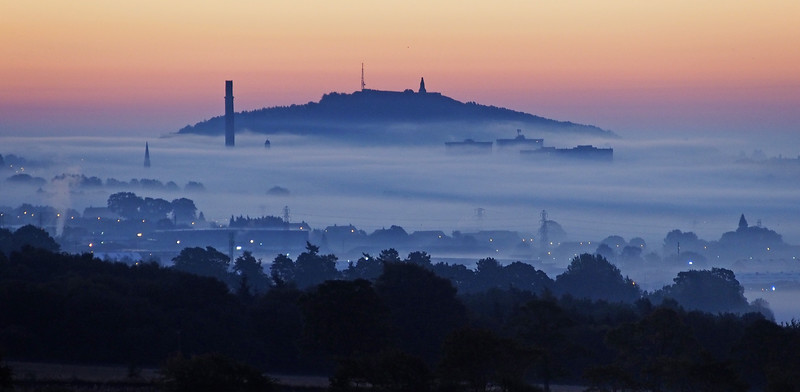 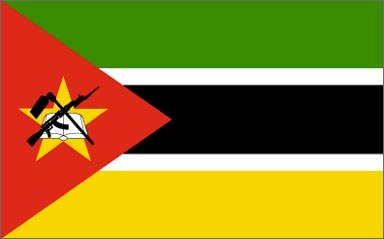 Class Task
What do you think the purpose of history is? 

(i.e. why is it important & why do we study it / take an interest in the past)

Write down a few bullet points
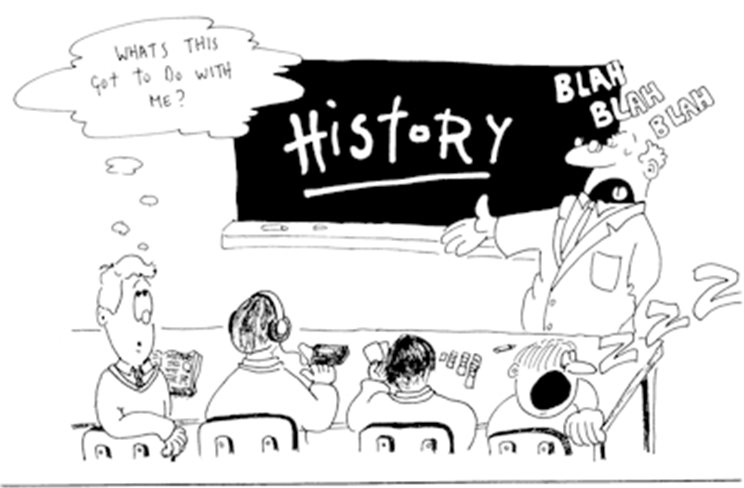 Common answers: What is the purpose of history?
History is something we can learn from

History shines a light onto peoples & communities that came before us

History is a morality tale…?

History helps to explain the present-day world

History is worth studying for its own sake

History is entertaining / strange
Interpretations and problems
“History will be kind to me, because I intend to write it” (Churchill)

“History tells us more about the person who wrote it than about the people being written about” (Carr)

 “Who controls the past controls the future: who controls the present controls the past” (Orwell)

“We learn from history that man can never learn anything from history” (Hegel)
History is simply a version of the past…
There are always multiple sides to the story

Can we ever really know what happened?

Importance of time and place 

Myths dominate our understanding of the past
Culture: History on the screen
Most common way of history being ‘told’ today

Can’t films be as good, if not better than writing?

Does film bring history to life?

But, how do you condense ‘big’ issues into a couple of hours?
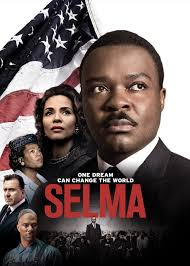 Culture: History on the screen
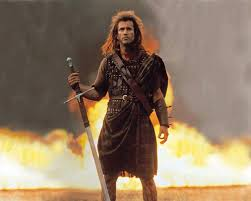 Task: How can history on the screen affect our perspectives on the past?
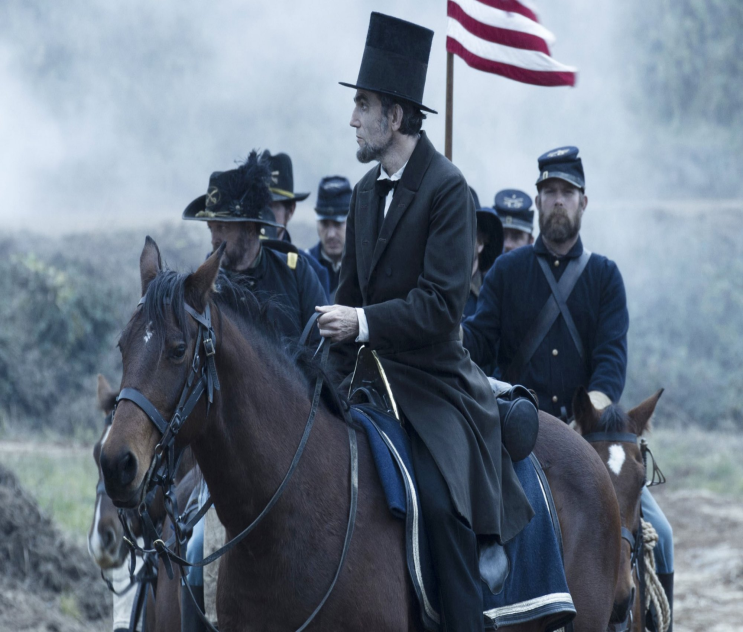 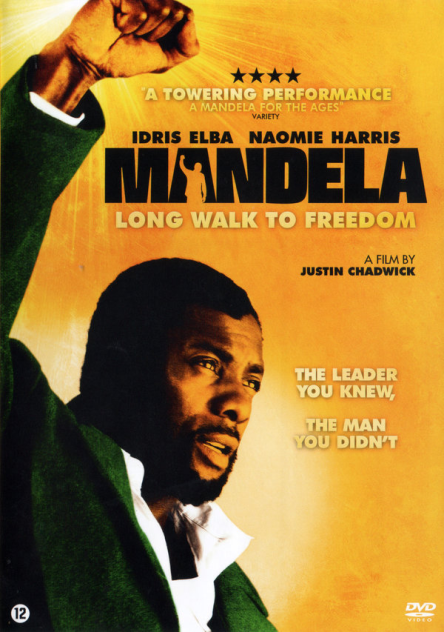 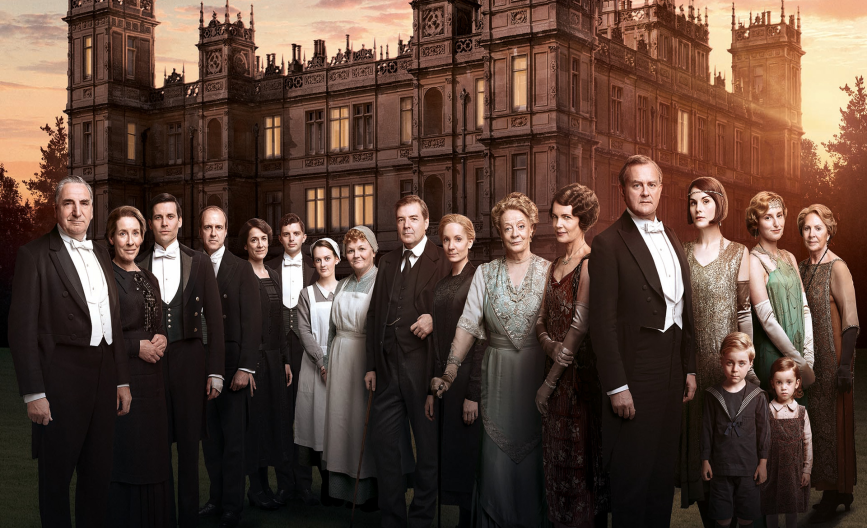 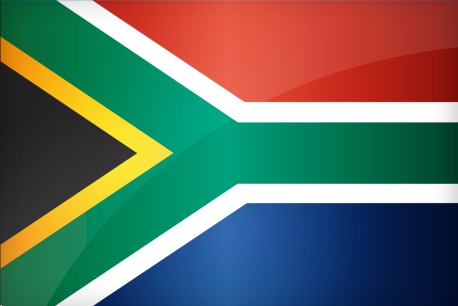 Case-study: South Africa
History is highly contentious in modern South Africa 

Manipulation of the past by current politicians 

Creation of historical myths by the African National Congress (ANC)

Why?: Self-serving / legitimacy to rule / to exclude others from power
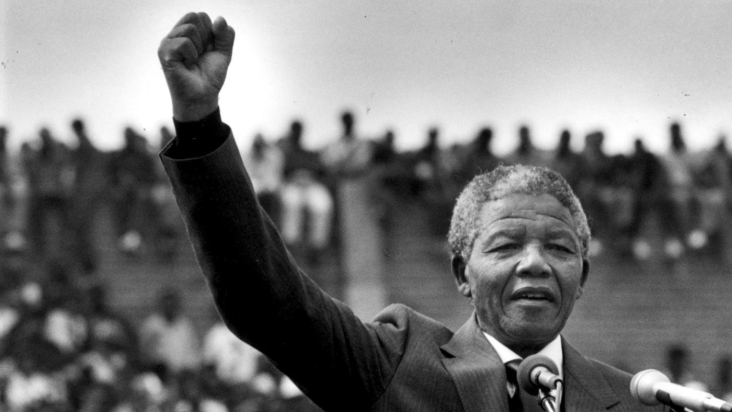 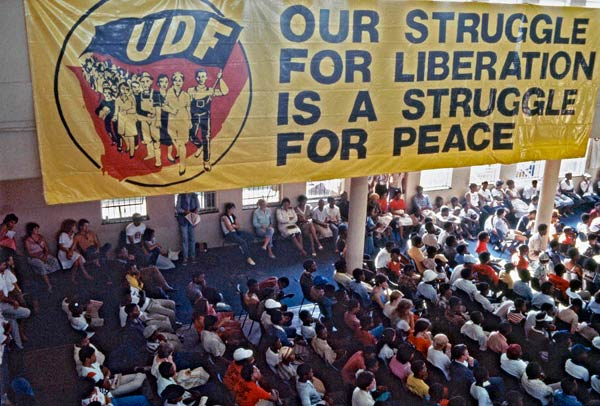 Questions
Do you have any questions?